WEB - разработка
Business lunch
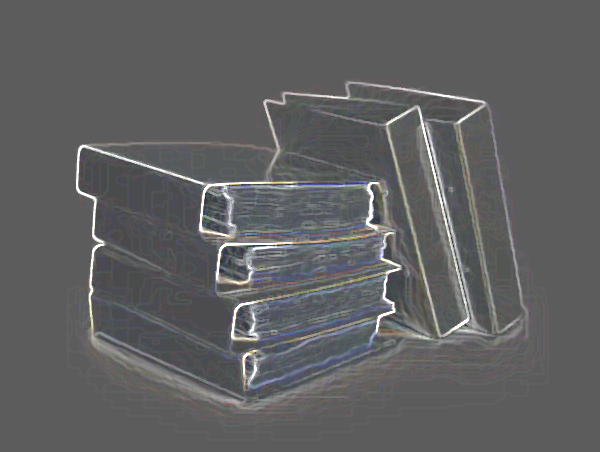 Команда: Бабуся и четыре гуся
1
Команда
Бабуся и четыре гуся
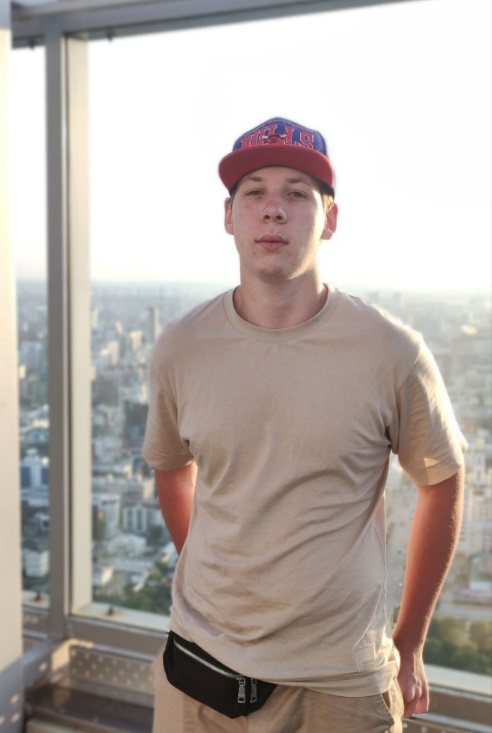 2
Аудитория
Студенты колледжей, университетов
Люди, работающие в офисах
Путешественники
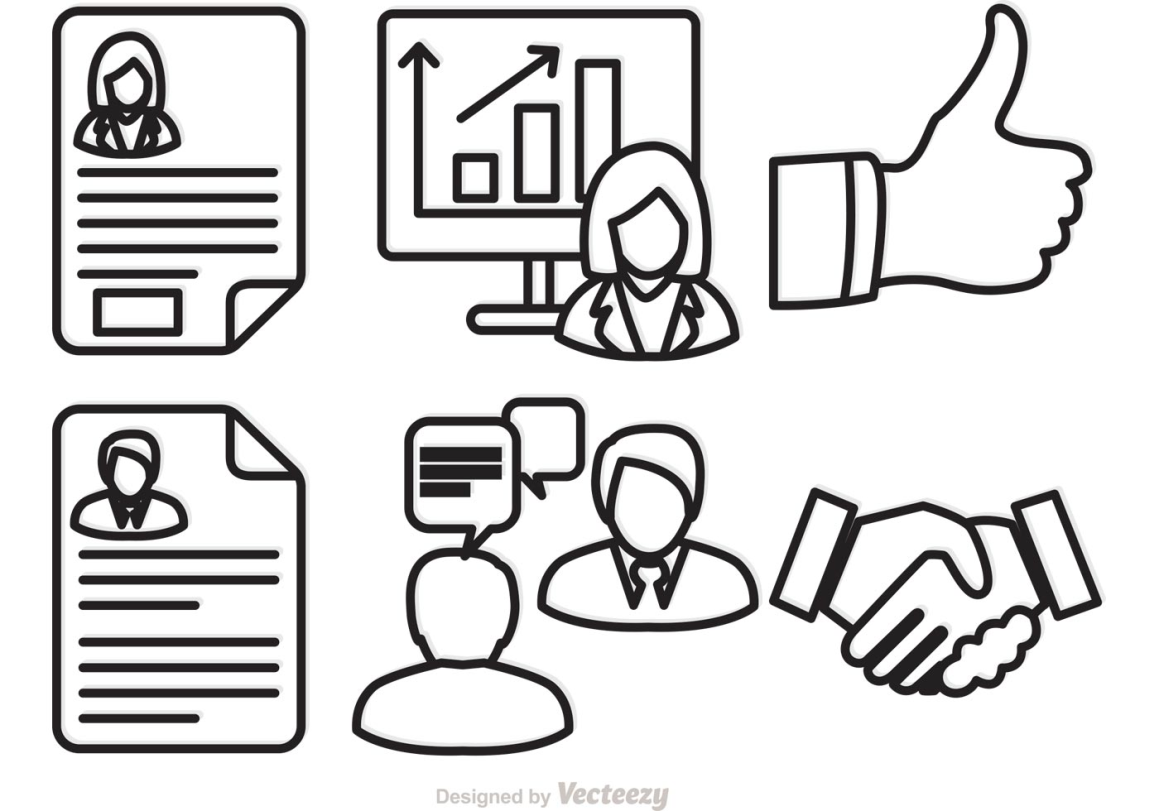 Команда: Бабуся и четыре гуся
4
Проблема
Люди, работающие в офисе, часто сталкиваются с проблемой поиска заведения для приема обеда

Неудобство использования существующих приложения для поиска подобных заведений
Команда: Бабуся и четыре гуся
3
Концепция
Оптимизация процесса поиска заведений с комплексным обедом.
Команда: Бабуся и четыре гуся
5
Аналоги нашего проекта
6
Команда: Бабуся и четыре гуся
Разница с другими сервисами
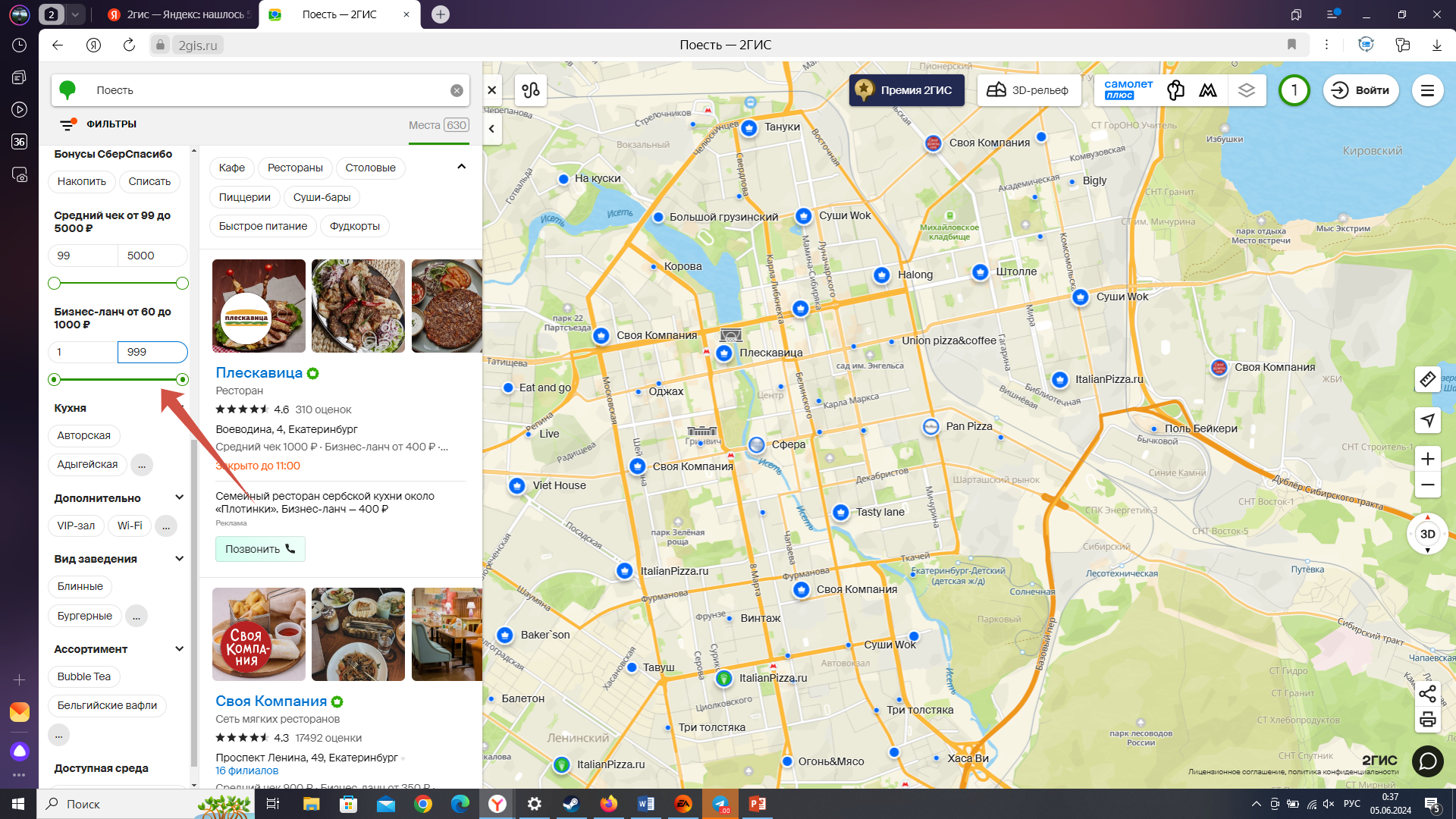 На 2гис переход к карте с заведениями занимает 20 сек.
В 2гис сначала надо выбрать раздел «поесть» и установить желательную цену за бизнес ланч.

В нашем же сервисе этот же поиск займет 4 секунды. 
У нас на сайте не нужно ничего выбирать, заведения высвечиваются первым делом.
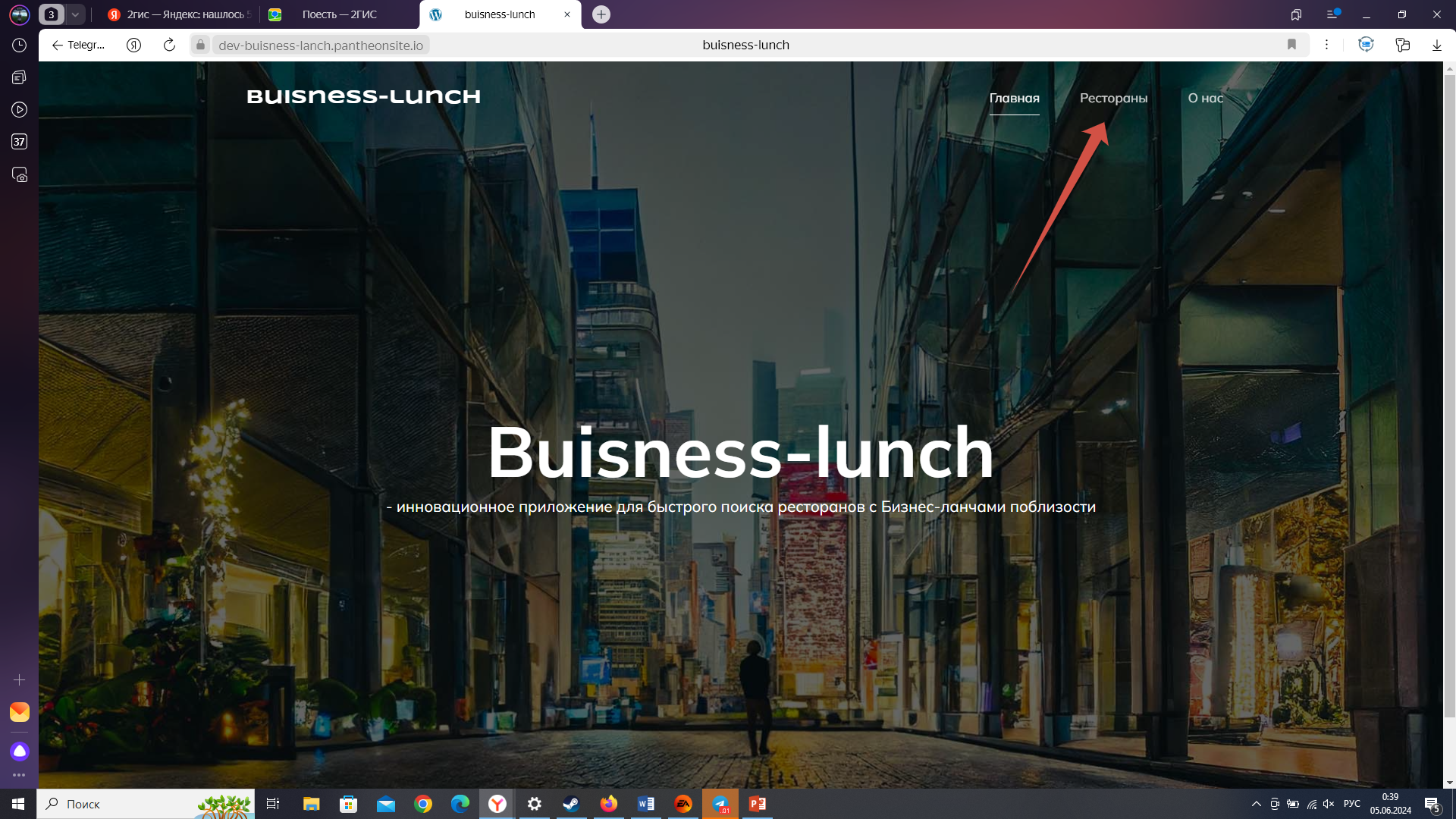 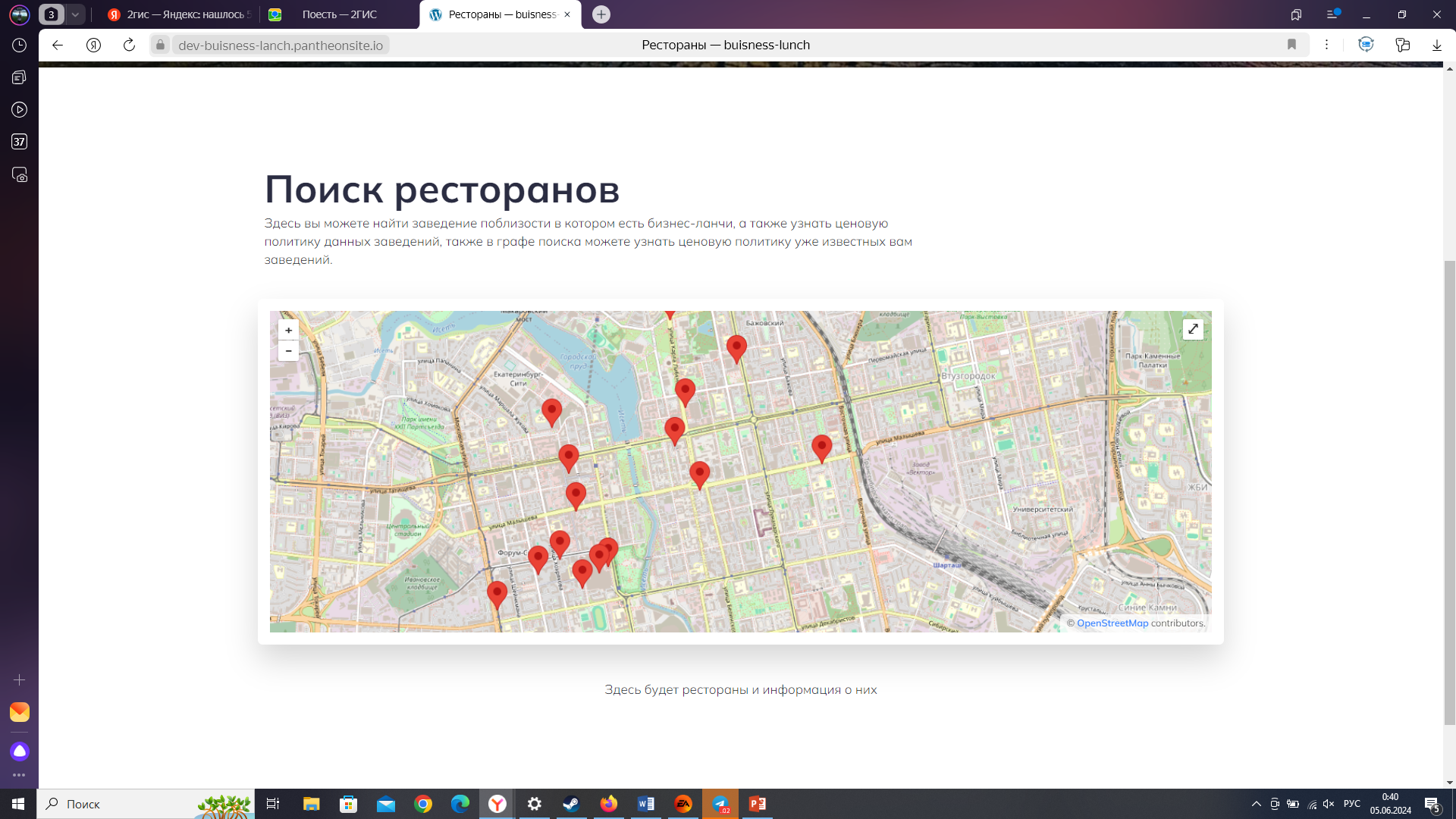 Use cases
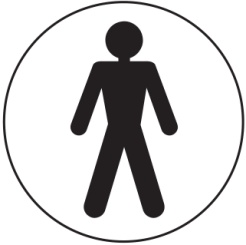 Установка нужных параметров заведения
Уточнение цены и времени работы
Выбор ближайшего заведения
Включение геолокации
Зарегистрированный пользователь
Переход на сайт заведения
7
Команда: Бабуся и четыре гуся
Требования к продукту
1. Нефункциональные требования 
Функционирование Системы должно осуществляться в интернет-браузере.
Интерфейс должен быть простым в освоении, удобным для пользователей. Во время работы пользователям должны быть доступны только функции, необходимые для использования продукта по назначению.
2. Требования к интерфейсу
Интерфейс Системы должен быть прост, нагляден, интуитивно понятен и легок в освоении, и должен отвечать следующим требованиям:
Быстрый поиск информации
Понятное управление по сайту
	3. Функциональные требования
Главная страница системы должна отображать карту, содержащую краткую информацию о заведениях
	4. Требования к регистрации и авторизации
Система будет доступна всем пользователям, никаких ограничений в использовании не должно быть
Стек технологий
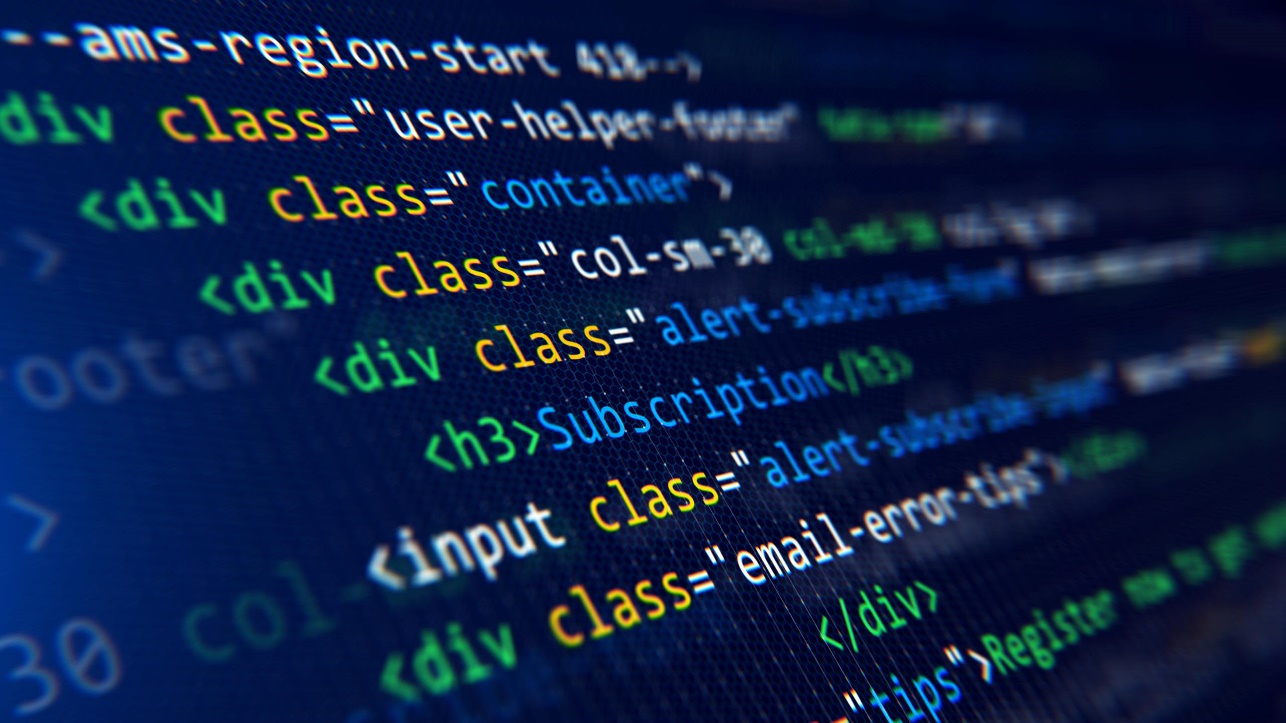 JavaScript 
HTML 
CSS
Wordpress
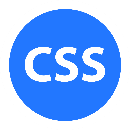 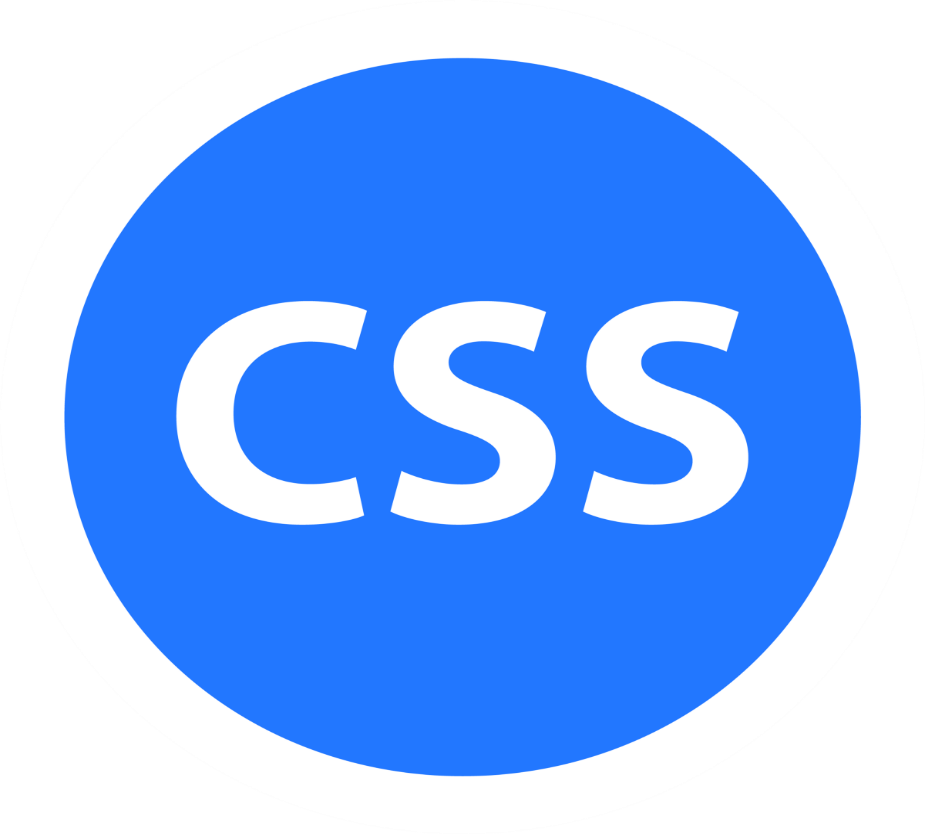 Команда: Бабуся и четыре гуся
Демонстрация
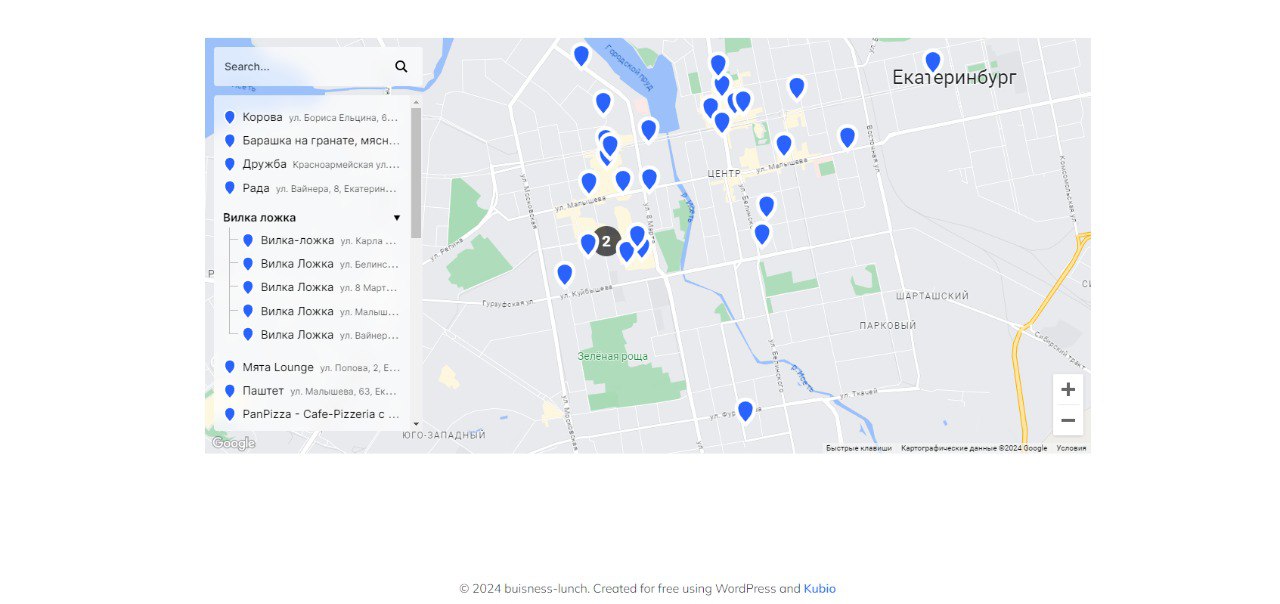 8
Команда: Бабуся и четыре гуся
Спасибо за внимание
Готовы ответить на ваши вопросы
9